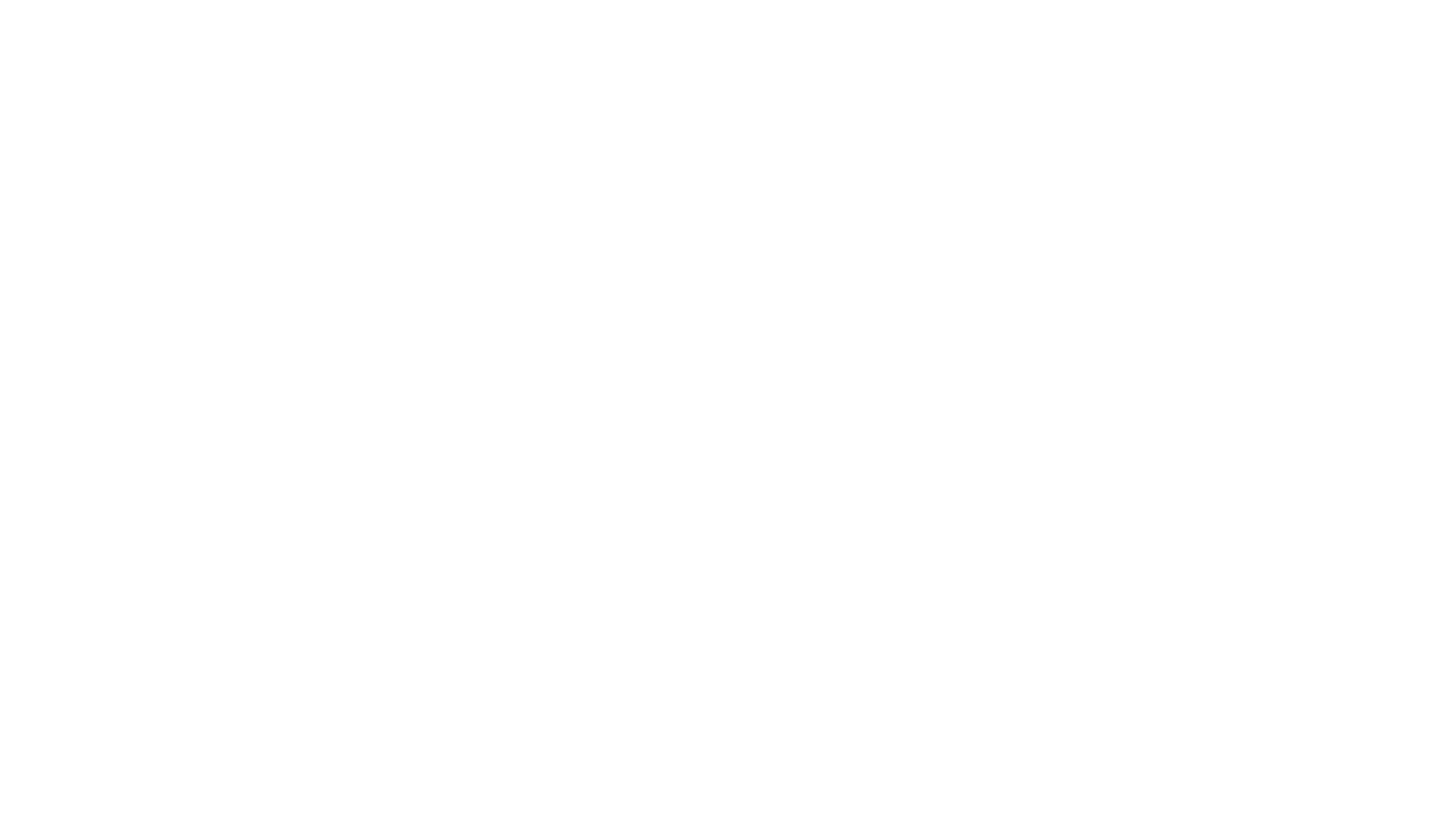 Catheterisation in Schools – an Irish Perspective
Katie Dunphy – Spina Bifida Hydrocephalus Ireland
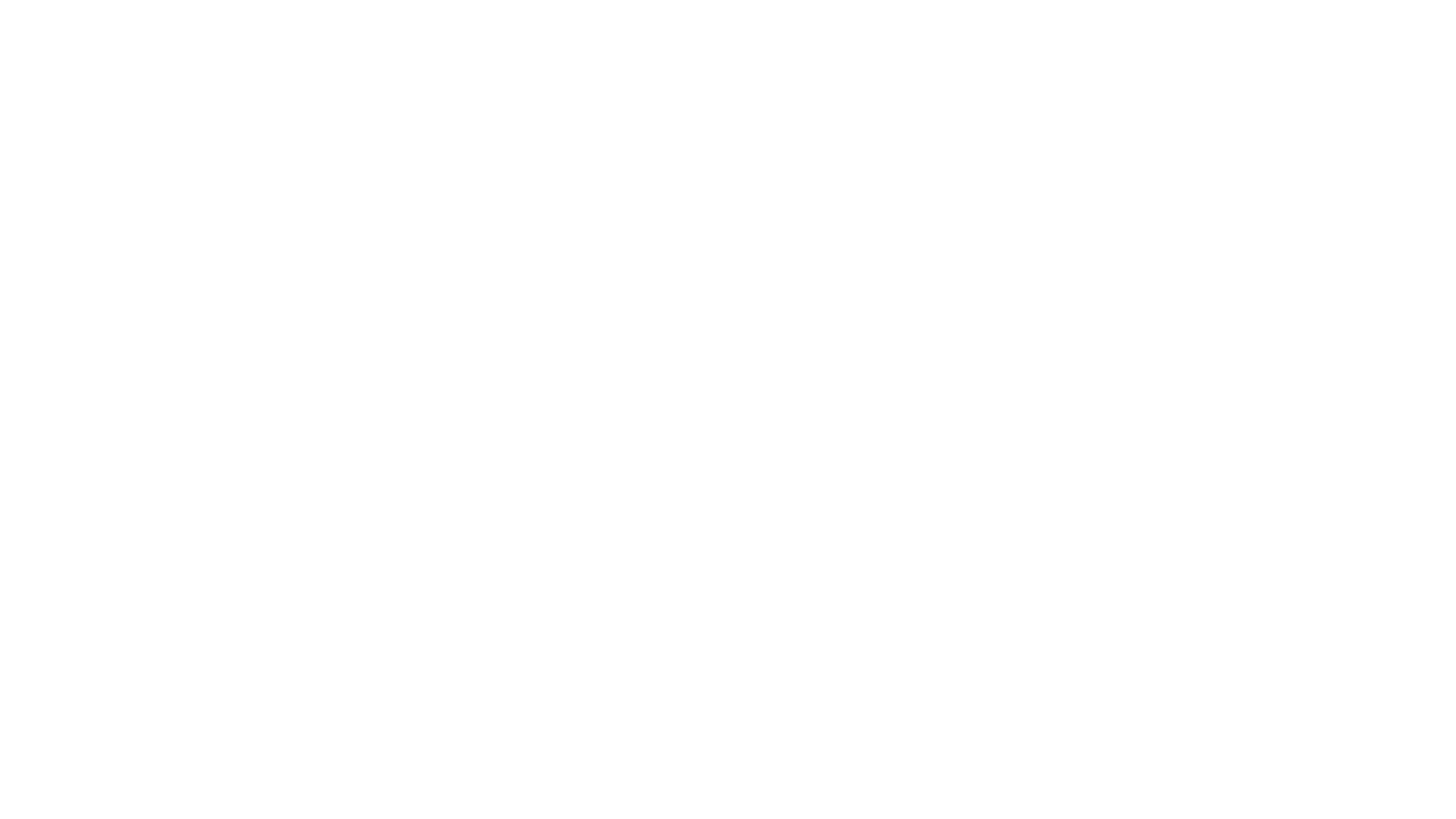 The Irish System
Circulars (DES)
Issues and Challenges to date
Legal Cases
Resource Development
Plans going forward
Contents
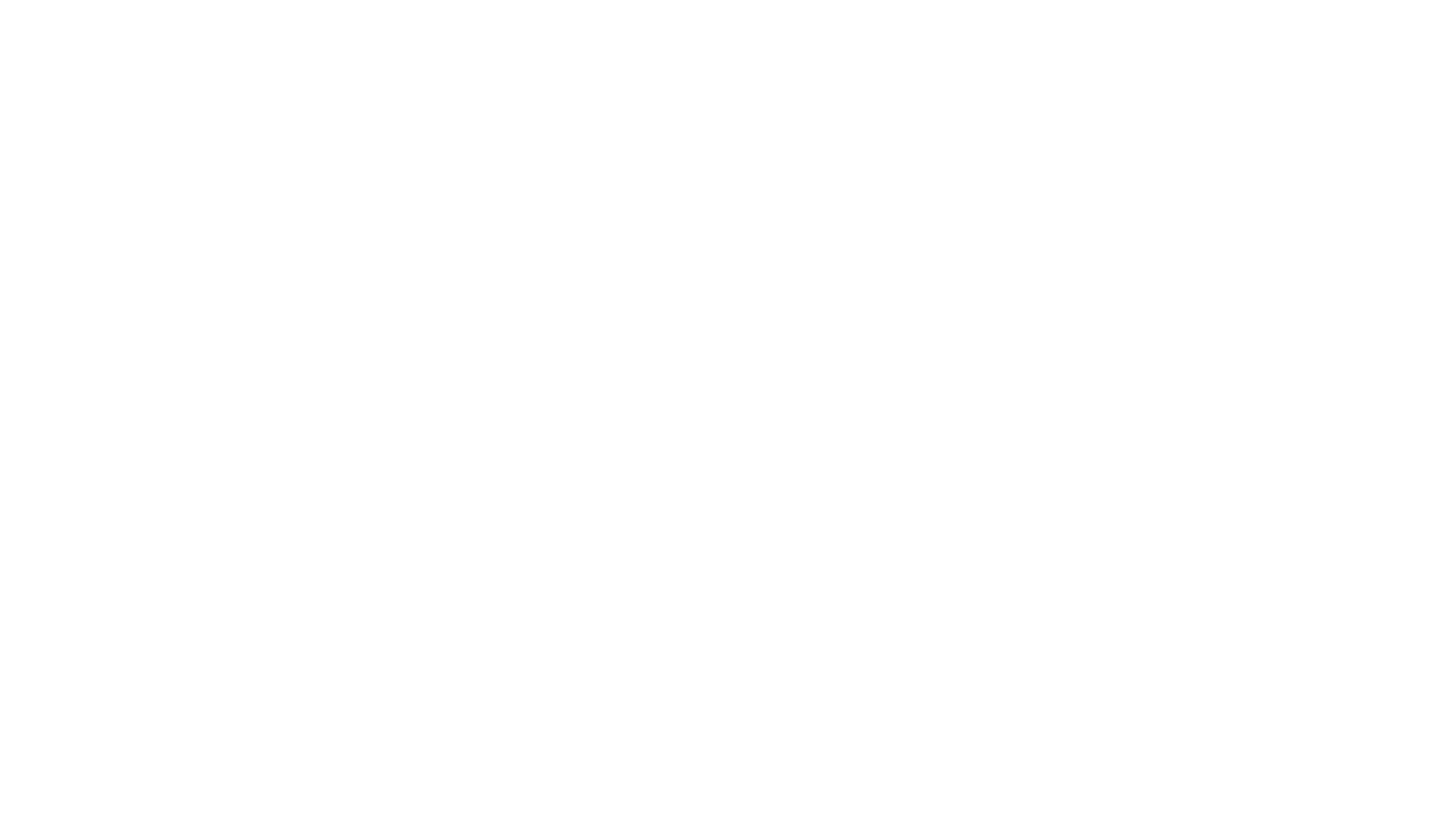 Catheterisation in schools in Ireland
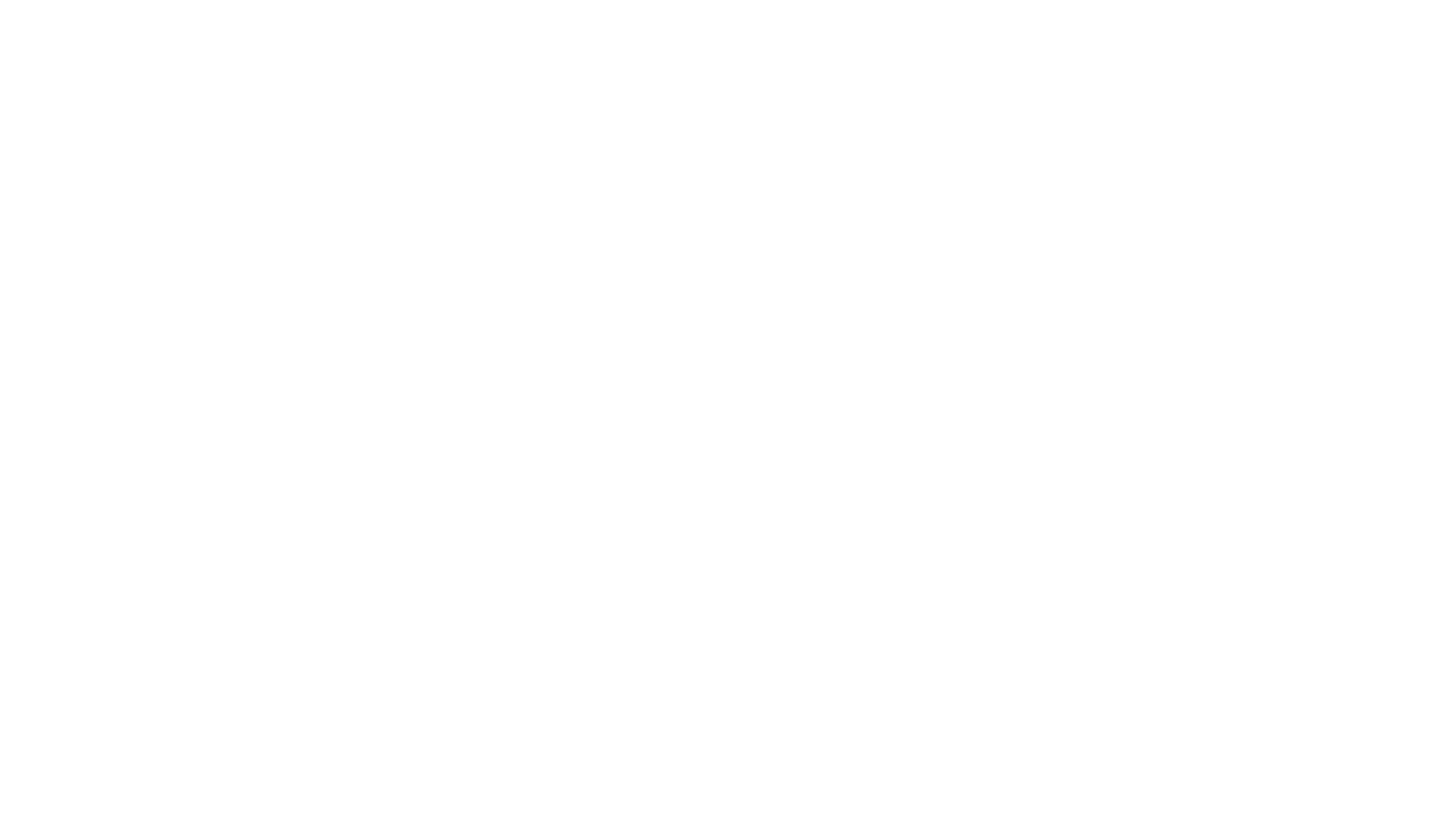 Circulars
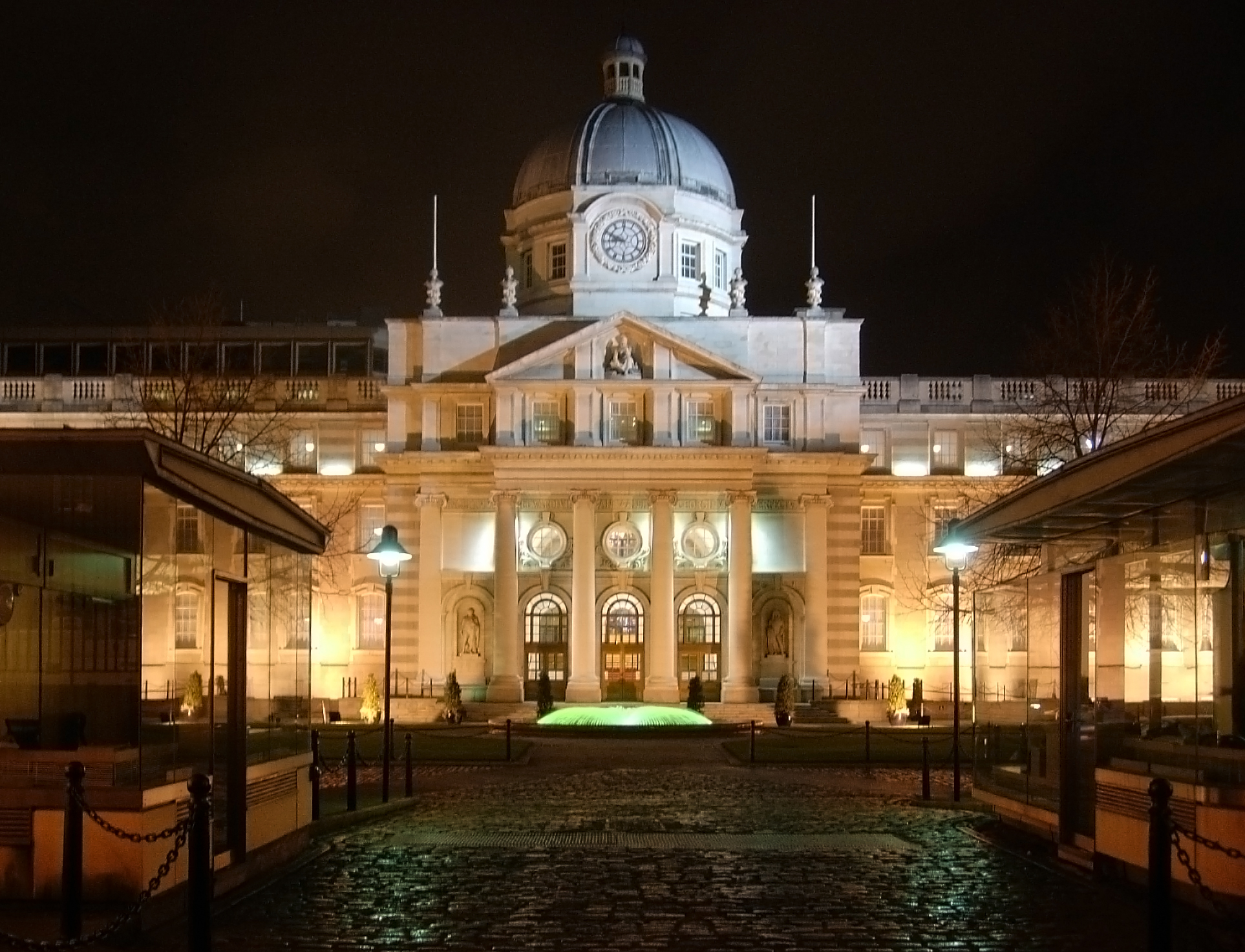 Circular 30/2014 from the Department of Education and Skills
Role of the SNA to meet primary care needs 
Specific mention of toileting and catheterisation
Circular 72/2011
Failure to comply with the direction of the school principal could result in disciplinary procedures
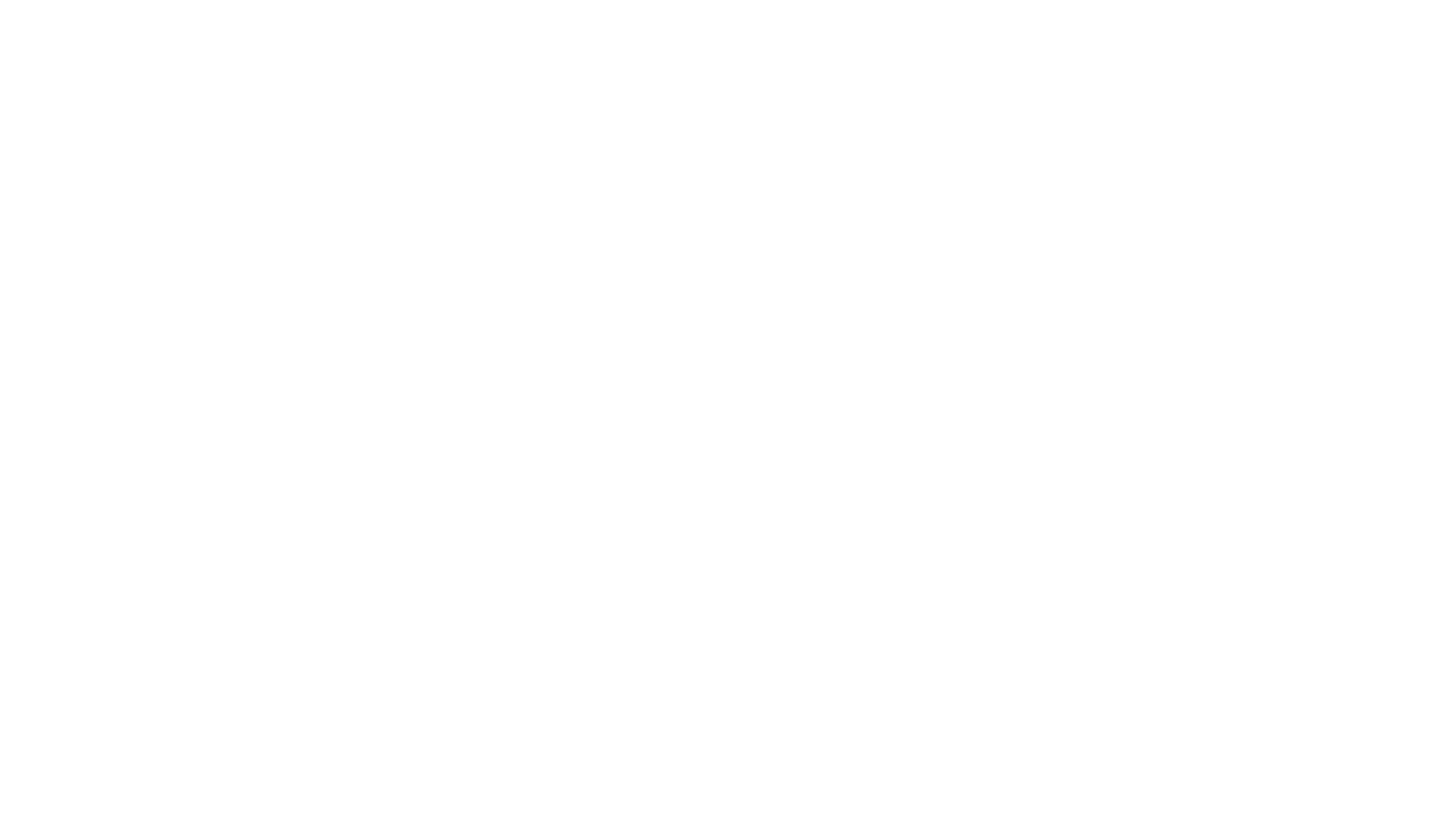 Issues and challenges
SNAs outright refusing to catheterise 

Link in with the NCSE and the SENOs 
Make the school aware that they cannot refuse to meet the needs of the child when resources (SNA) are allocated to meet that specific need.
Complain to the schools Board of Management
Legal pathway
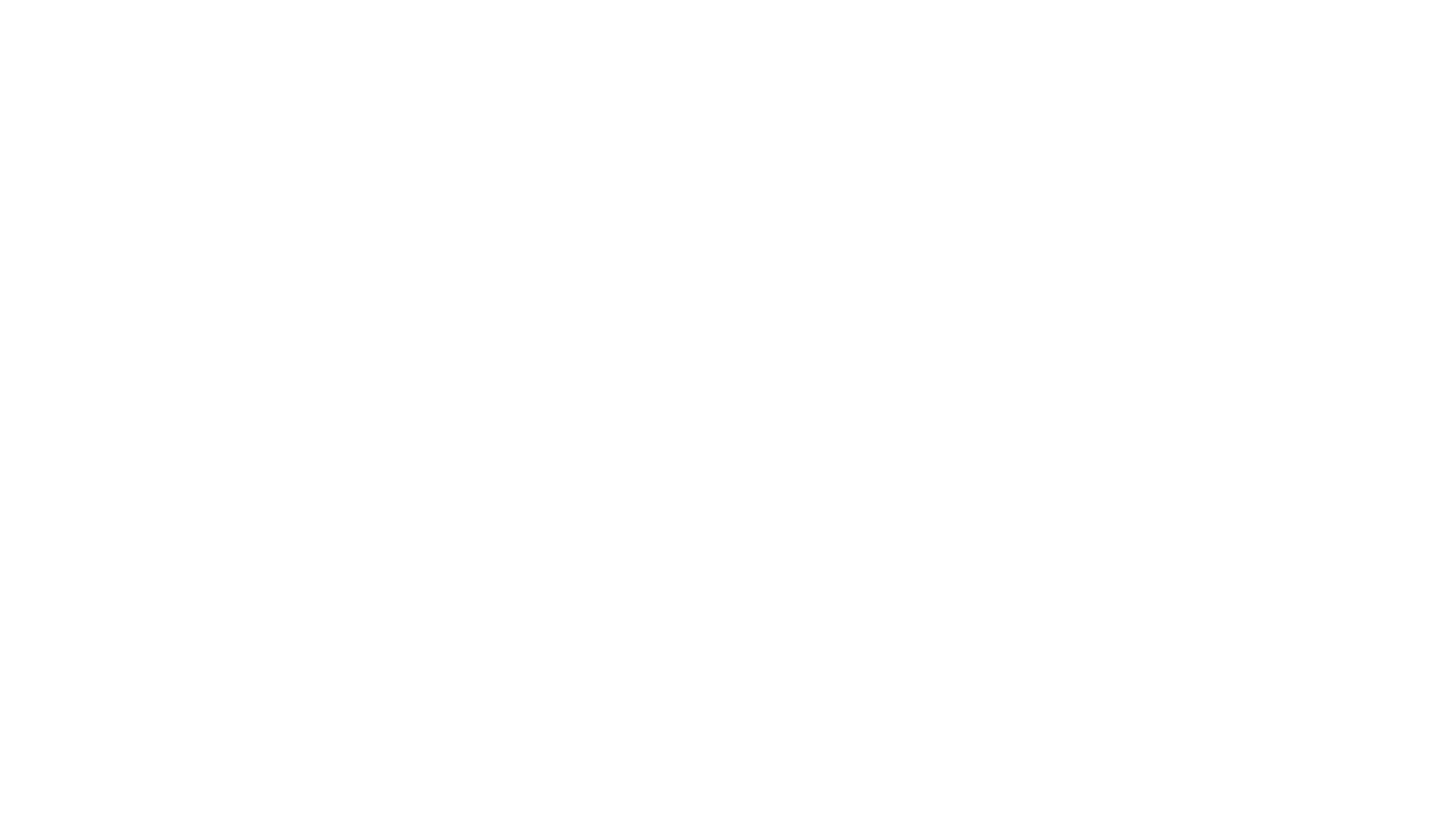 Training 

SBHI (and hospitals) explain why the parent is the most informed trainer
Provide school with information/support
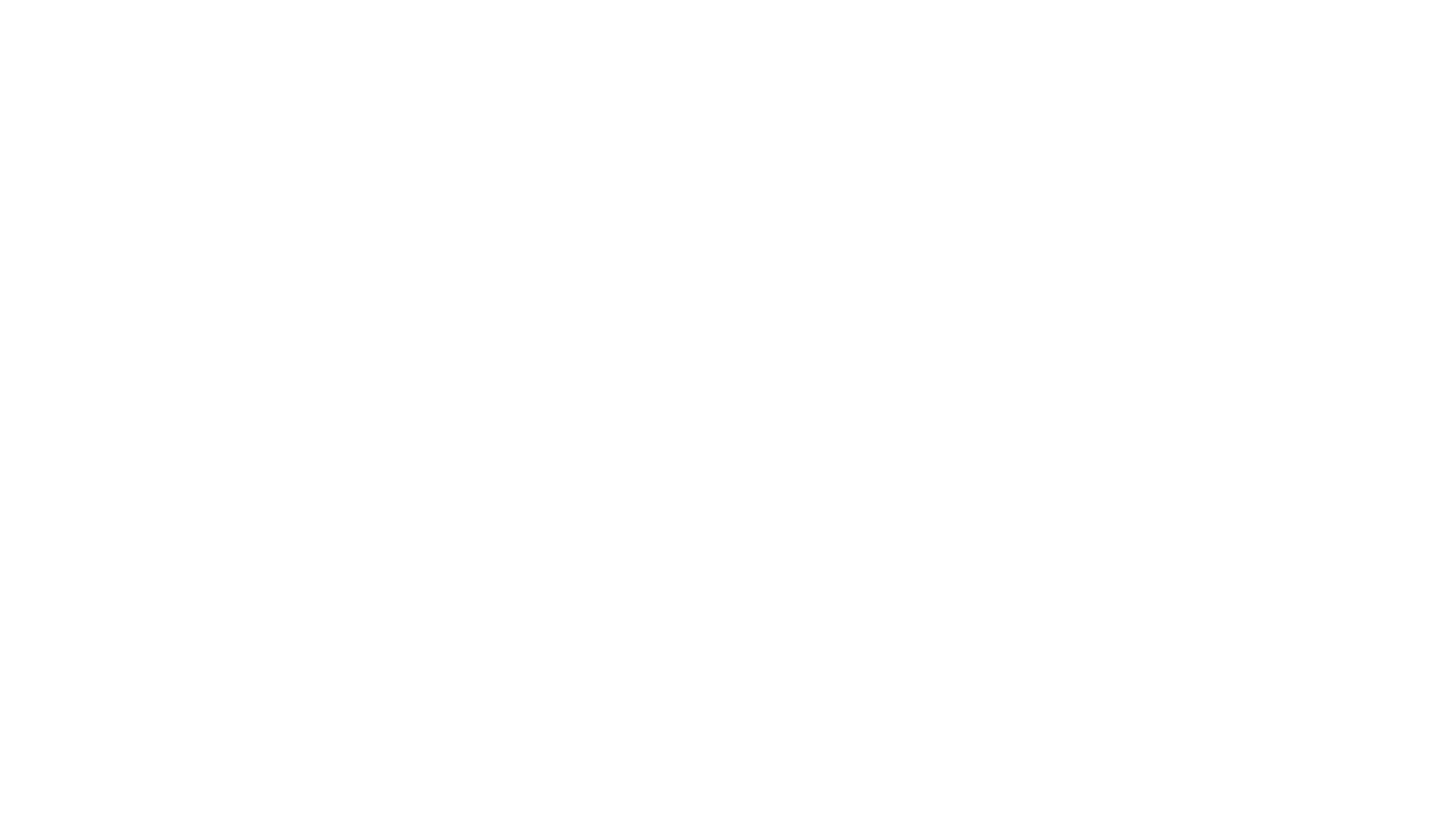 Working one to one with individuals – preference for 2:1 citing child protection

Explain to schools that the child’s needs must be prioritised as per child protection laws/policies
Explain that 2:1 policy can be used if it works for the child, family and the school.
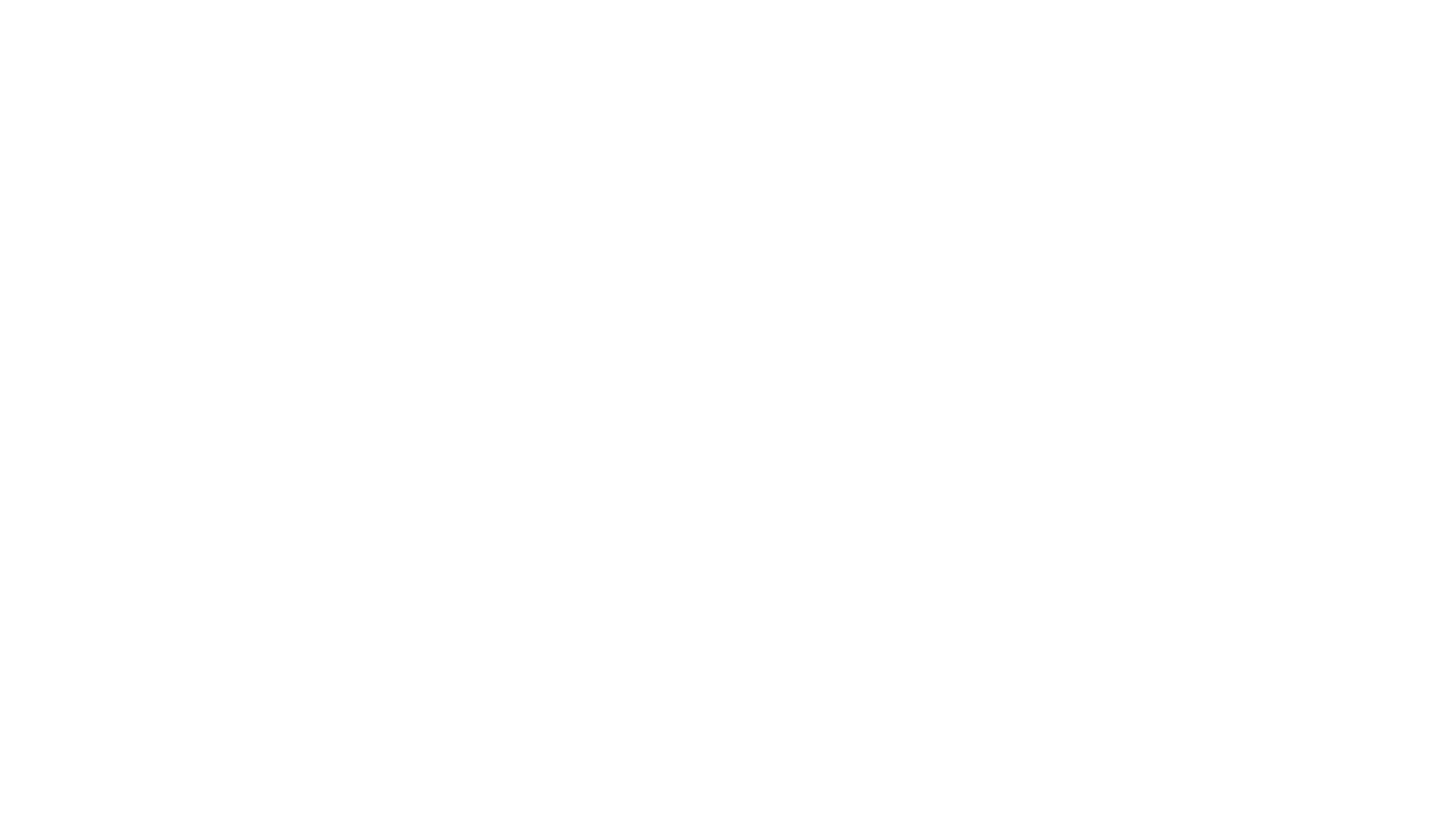 Resource Development
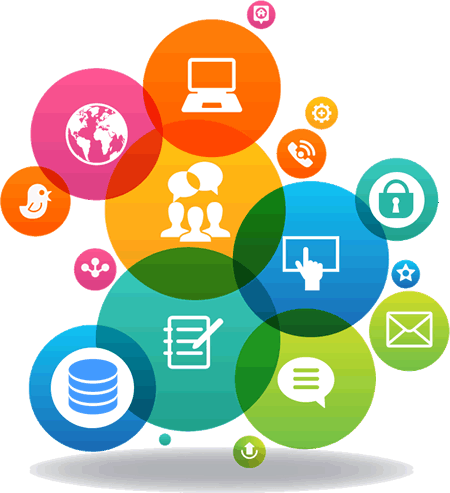 Catheterisation document developed with Temple Street Childrens University Hospital and Our Lady’s Childrens Hospital, Crumlin
Intimate Care Needs Policy
Information session on catheterisation in schools for SNAs
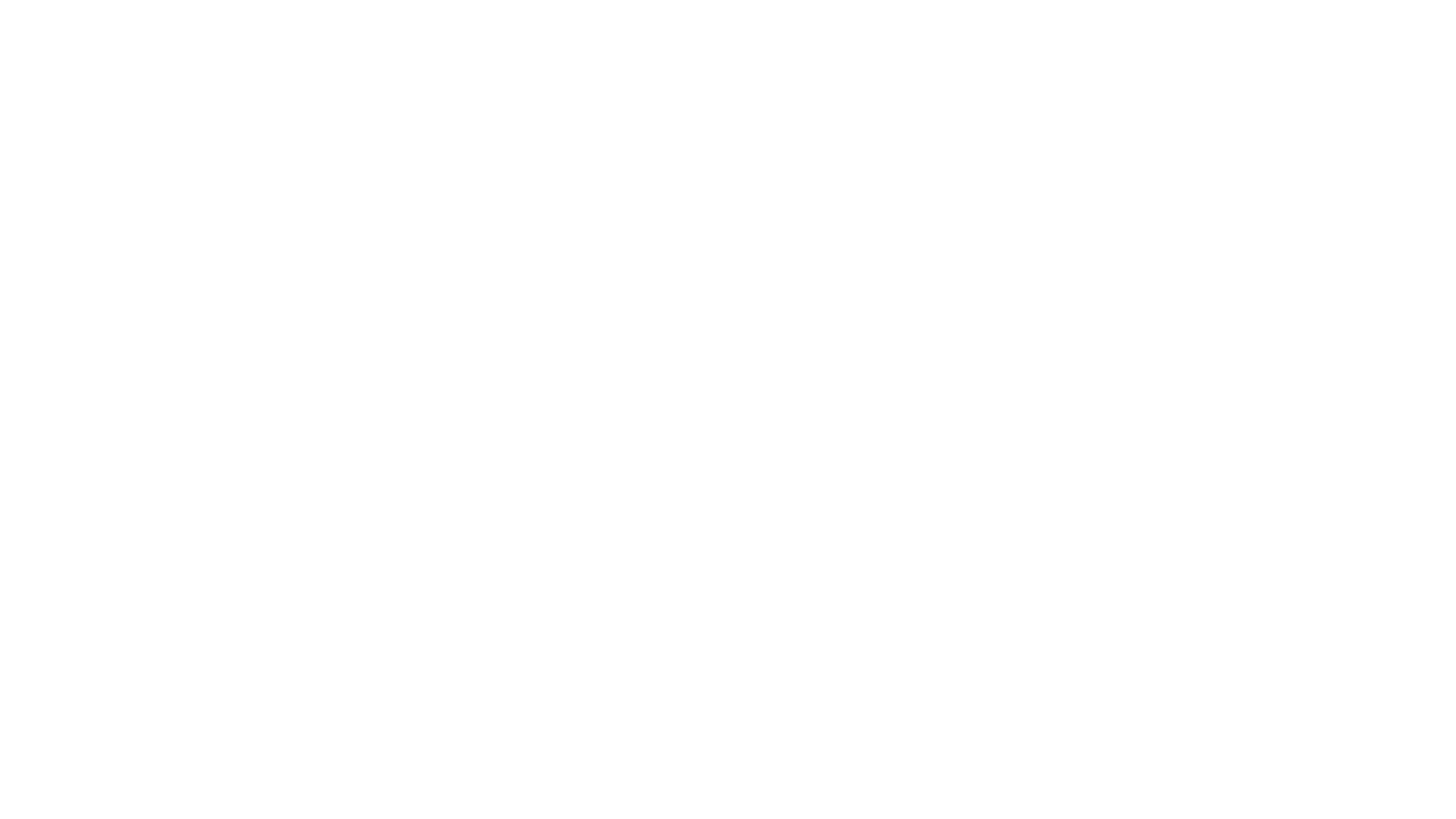 Private Secondary School v’s mother representing her daughter
https://www.workplacerelations.ie/en/Cases/2018/July/ADJ-00010034.html

Scoil Mochua/Central Remedial Clinic v’s SNAs/Forsa (union)
https://www.workplacerelations.ie/en/Cases/2018/September/LCR21789.html
Legal Cases
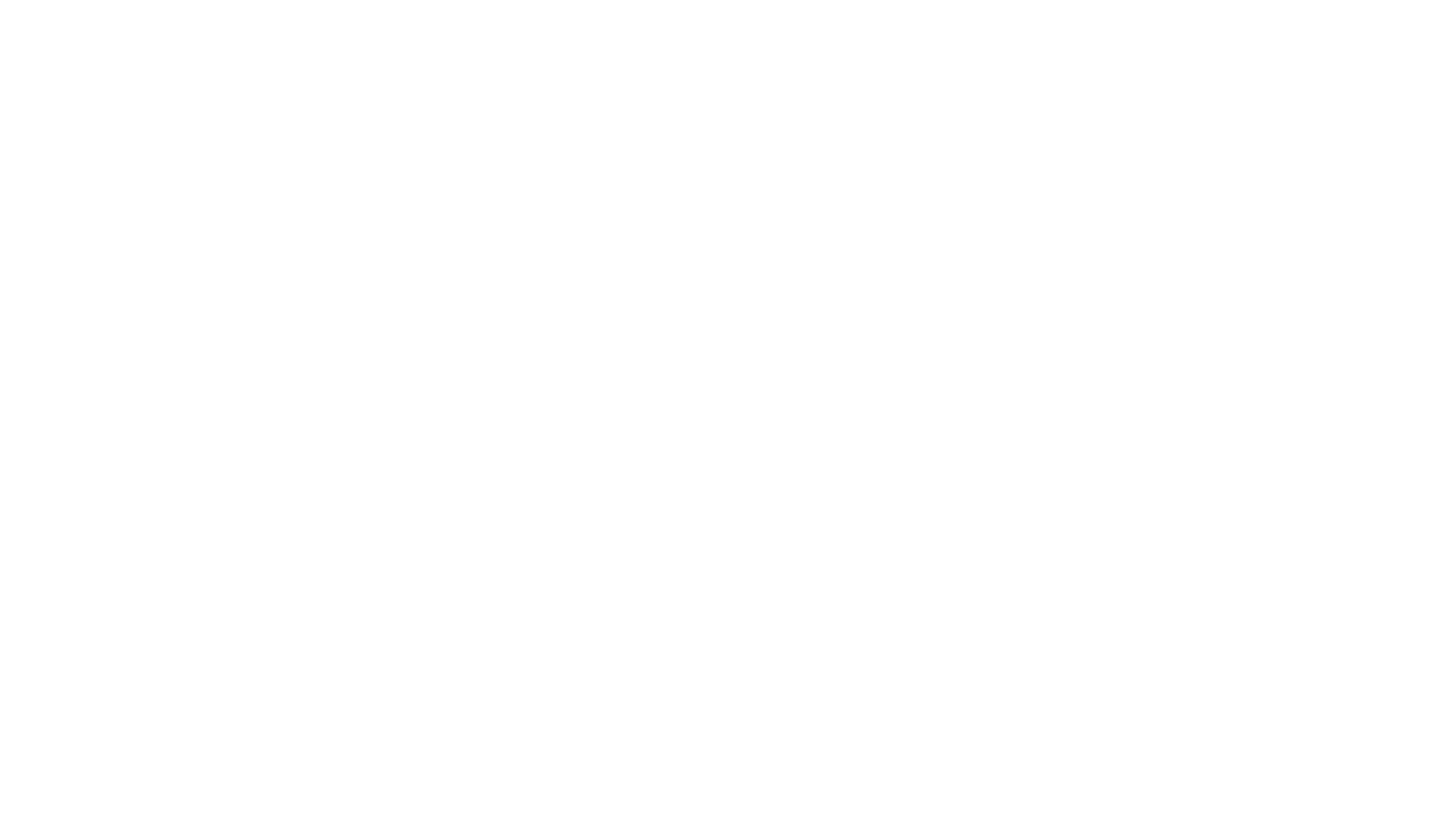 Going Forward
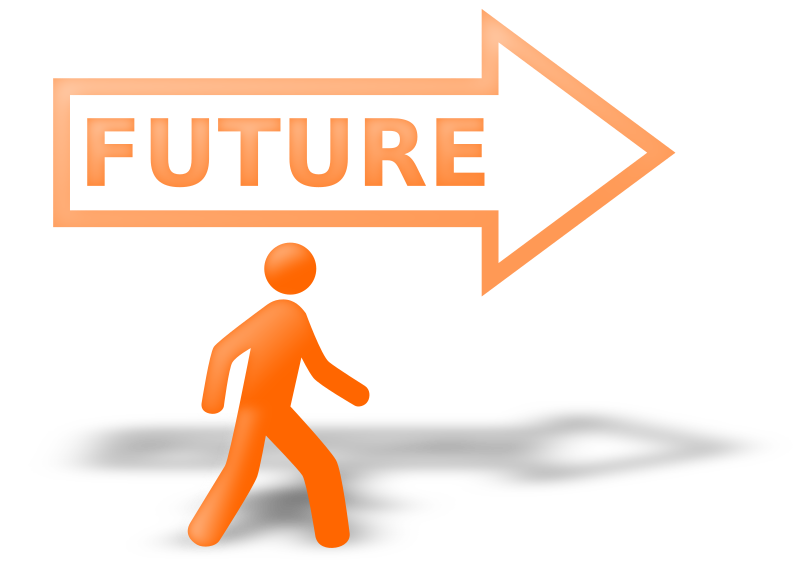 SBHI
Continue providing information and support to parents/schools
Continue to request clarity around training responsibilities from DES

NCSE
Name change to Inclusion Support Assistants
Formal training for SNAs around catheterisation
Question mark over who will be providing this training and the future role of the parent??
Questions?
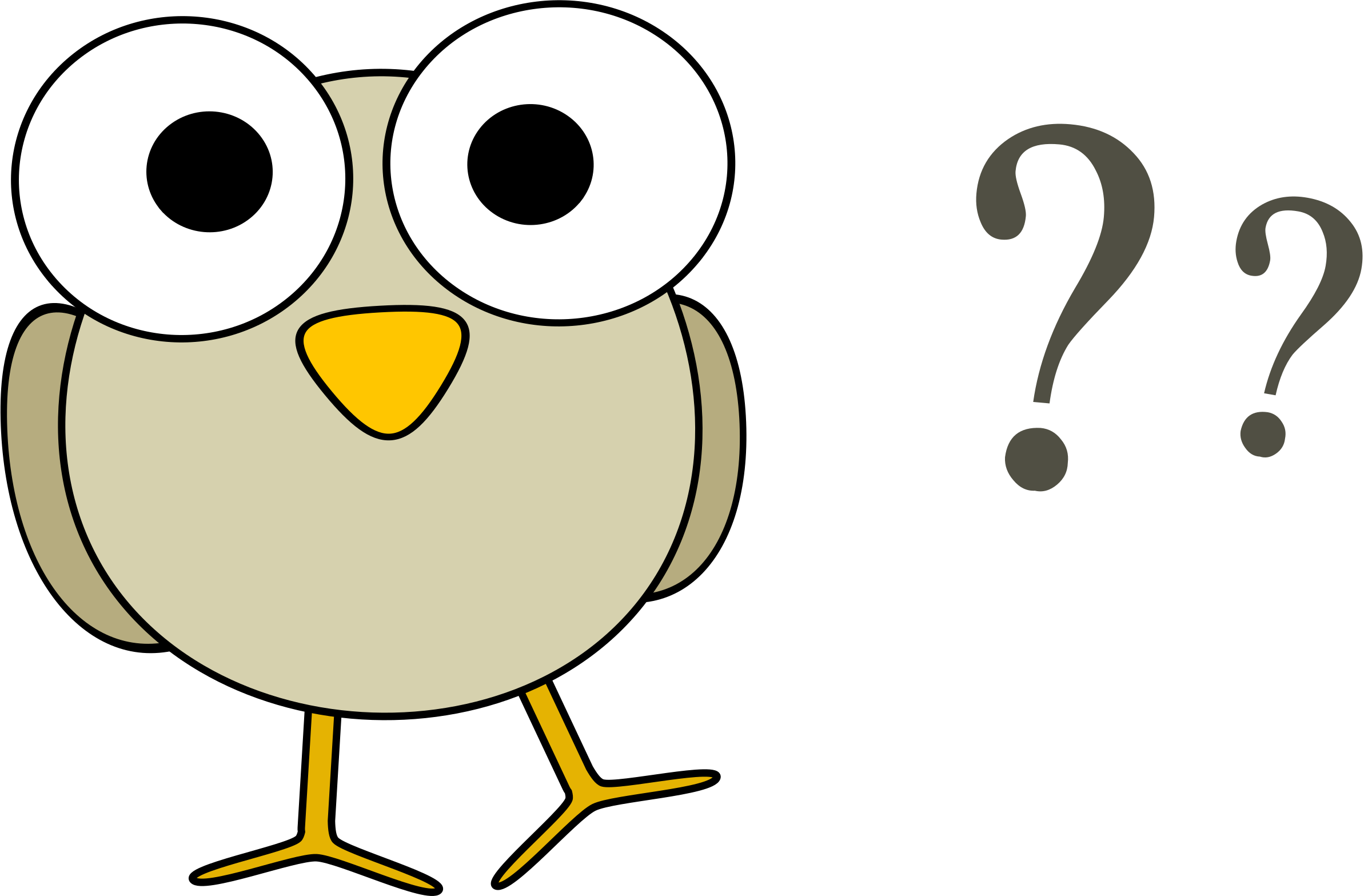